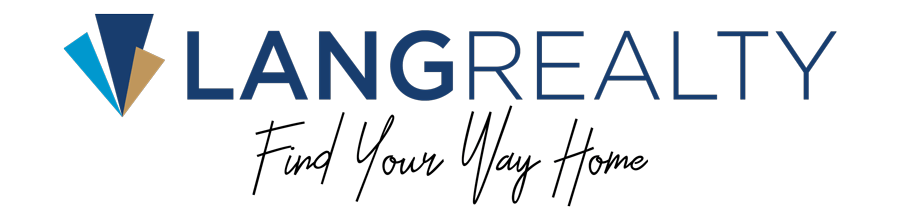 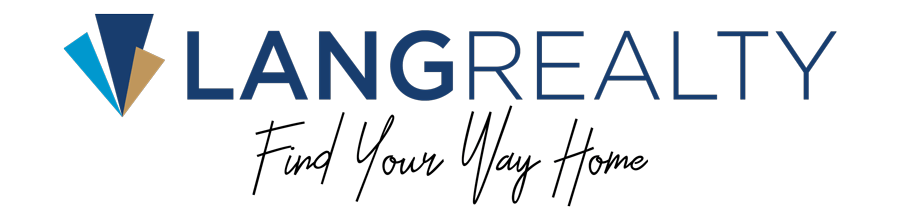 Exceptional Service.  Extraordinary Results.
Lang Office: Agent Office Location
Professional Experience: Industry Accolades, etc.
# of Years in Real Estate: XX Years
Area of Expertise: Country Clubs, Ocean, etc.
Qualities That Make Me a Real Estate Professional: 
Honesty, Integrity, Trust
Currently Live In: Community or Location
Additional Info:  Add Info Here
Agent Name
Office Phone: 561-555-1212
Cell Phone: 561-555-1212
agent@langrealty.com
agent.langrealty.com